Tissues
4 Basic Tissue Types
Muscle Tissue
Movement
Moving body parts, such as the muscles of arms, legs
Moving substances throughout the body, such as the muscles that make up the blood vessels
Striated (Skeletal) Muscle
Visceral (Smooth) Muscle
Cardiac Muscle
Striated (Skeletal) Muscle
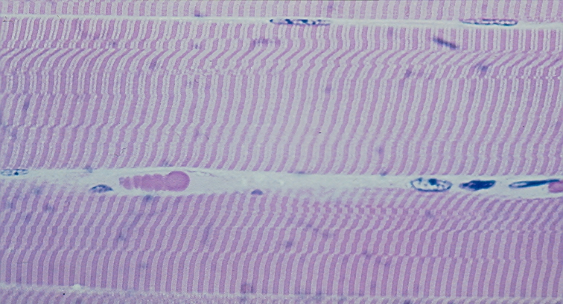 Unbranched, multi-nucleated fibers bound together in bundles
 Voluntary muscle, allows for movement
 Found: along the bones
Visceral (smooth) Muscle
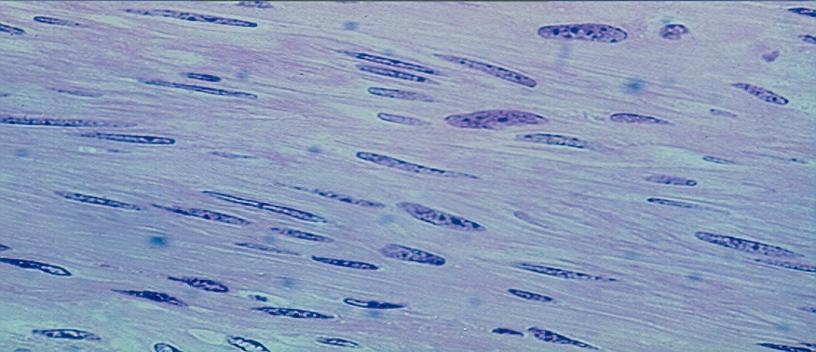 Spindle-shaped fibers(cells)
Unbranched, unstriated, uninucleated fibers(cells)
Found: internal (visceral) organs- such as esophagus, intestines, stomach, glands, etc.
Cardiac Muscle
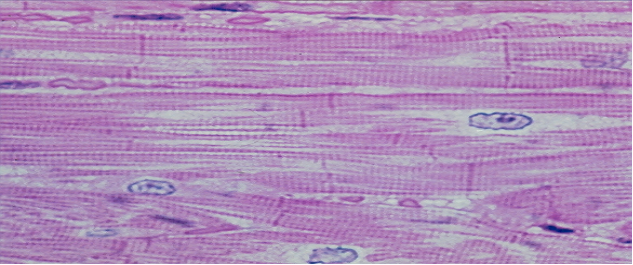 Branched, involuntary, striated, multinucleated fibers
 Has intercalated discs
 Found: Heart
4 Basic Tissue Types
Nerve Tissue
Coordination, communication, integration

Neuron
Dendrites- transport impulses toward the cell body
Axons – transport impulses away from the cell body
Cell body – interprets, coordinates
Nerve Tissue
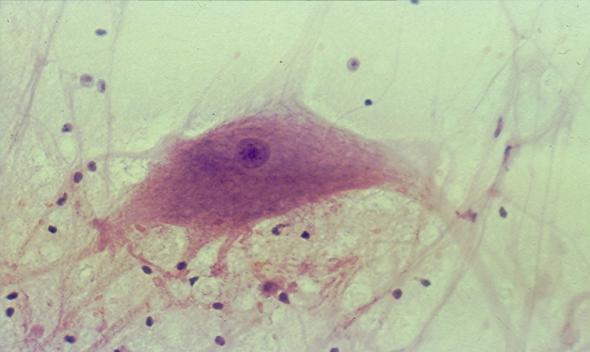 Made up of neurons (nerve cells)
 Located in brain, spinal cords, nerves